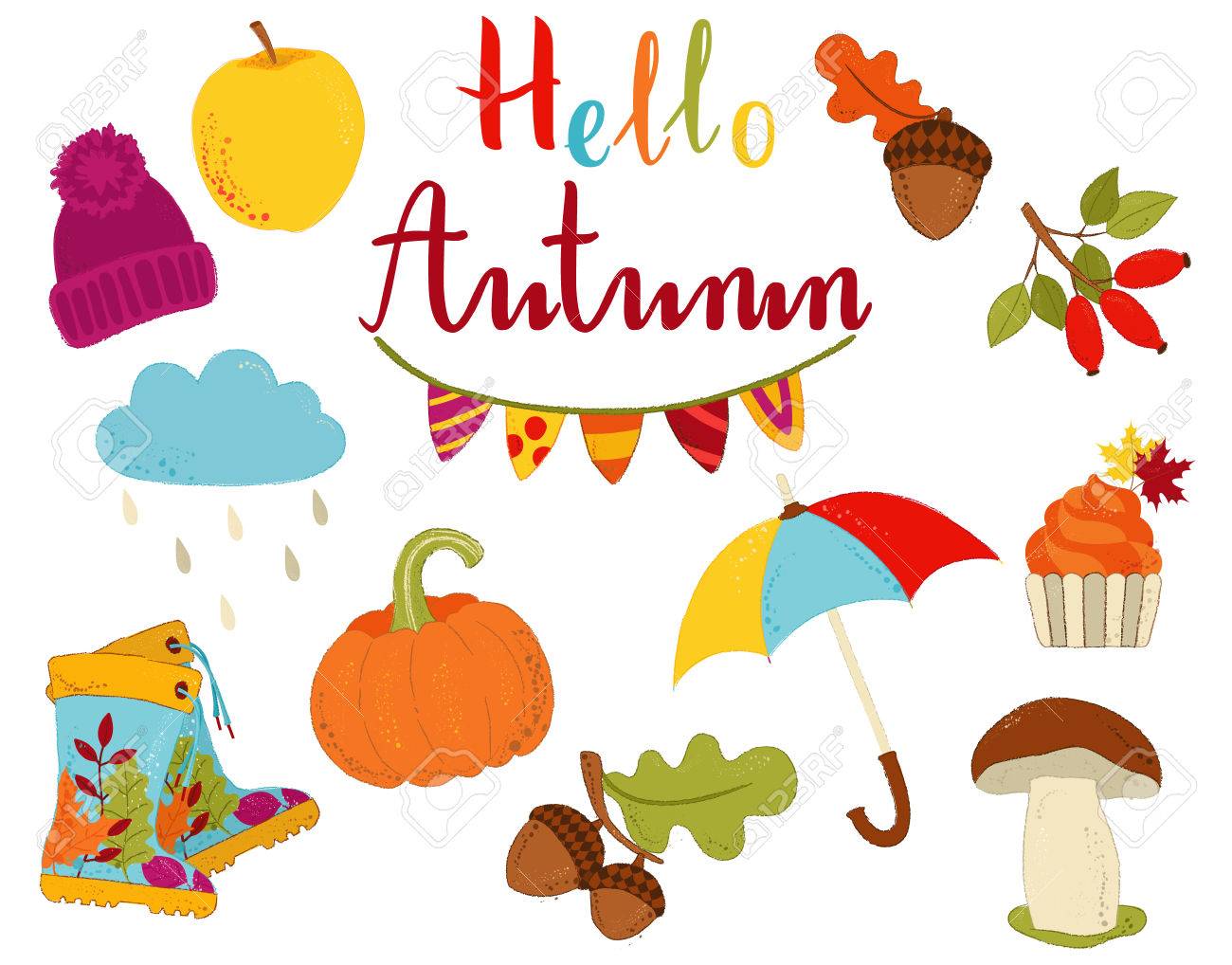 III E CAPOLUOGO   Inglese-Matematica-Tecnologia
Hello everyone! 
Are you ready?In this lesson the keywords are: tree, leaf, leaves, fox, snail, squirrel, pumpkin, apples, umbrella, clouds, windy, rainy, sunny, trousers ,sweatshirt, jacket, suit, jumper , raincoat, rainboot.
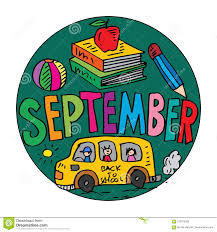 Autumn months are three :  September,  October, and November .
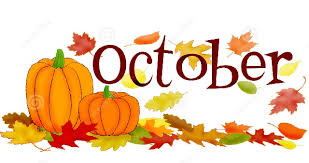 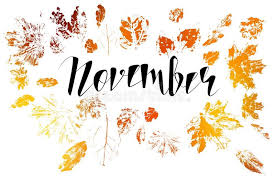 What’s  the Weather like in Autumn?
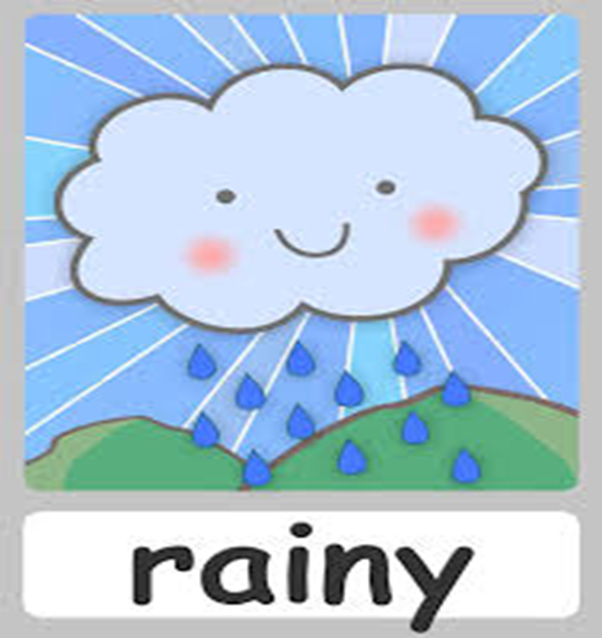 In Autumn the leaves are:           red           yellow           orange           brownThe leaves are falling down on the ground
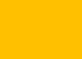 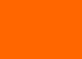 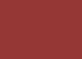 Autumn clothes:Jeans,  trousers sweatshirt jacket, suit, jumper , raincoat, rainboot, shoes.
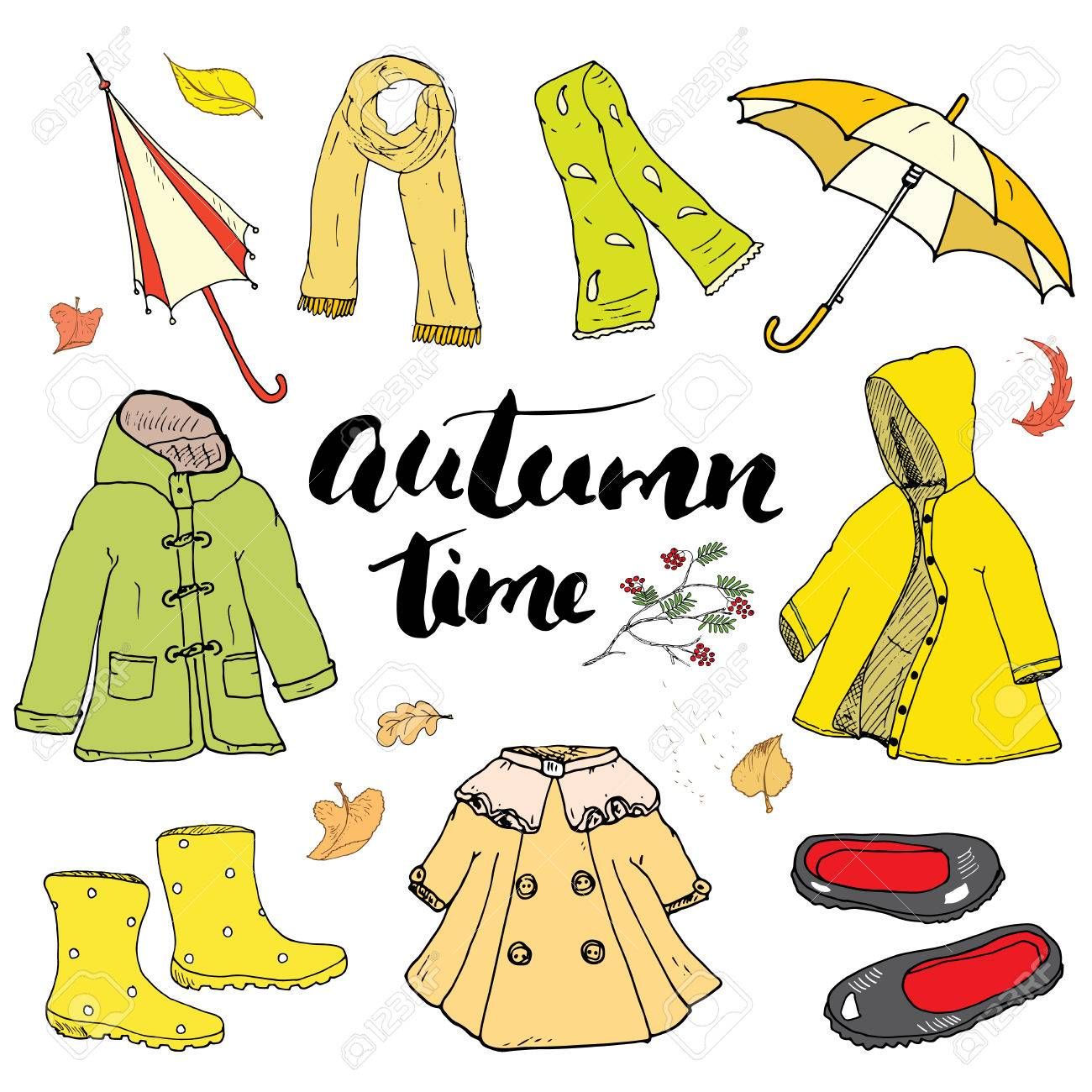 Autumn fruit: pumpkin, apple, nut, grapes, pear, orange, kiwi.
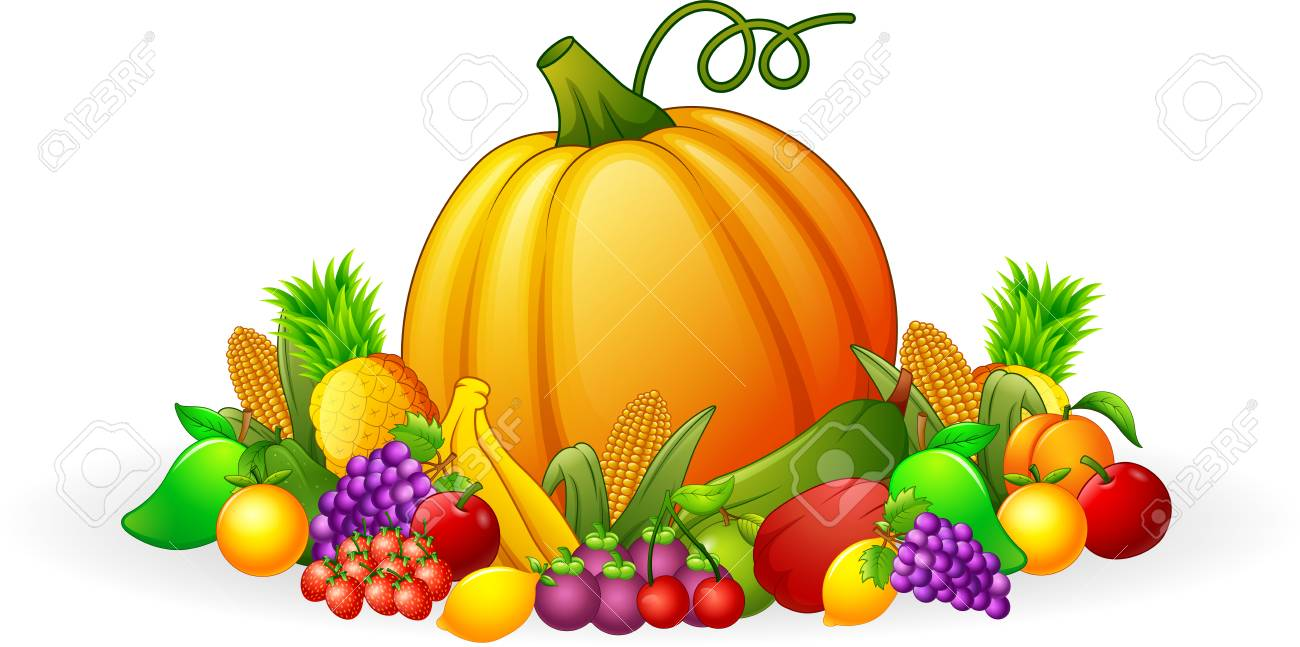 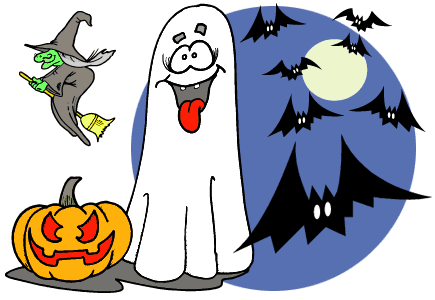 In Autumn there is a traditional festivity:Halloween
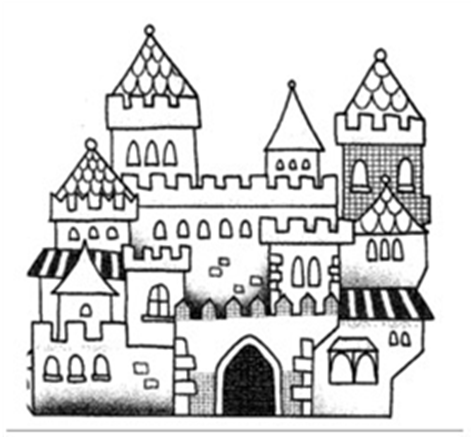 Ora un po’ di matematica.Copia il testo  dei due problemi sul quaderno e risolvi.
In un vecchio castello, in
mezzo a un bosco abita la strega Pasticcia con i suoi dolci gatti. Un giorno Pasticcia fa salire i 24 gattini, accende il motore 
e…  via!  a  rotta  di  collo  per l’autostrada. I gattini  agitano  le  code,  matti  di felicità.	A   un tratto…
Un vigile fischia: “solo	8   gatti	-dice- possono     viaggiare     in questa macchina così  piccola!” Tutti i gattini si mettono a piangere.
Quanti di loro debbono scendere?
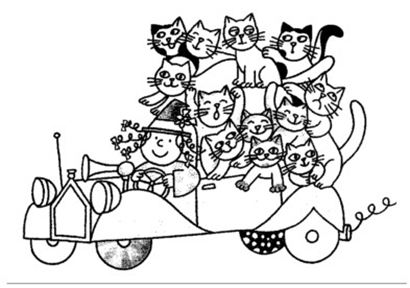 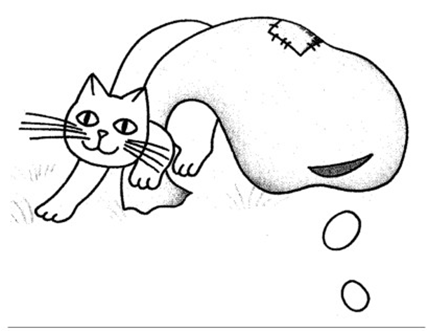 ProblemaLa strega Pasticcia sa fare   una   buonissima minestra con i sassi.  Il gatto   Motorino   va nel    bosco    con    un sacco. Trova 64 bei sassolini lisci  e colorati. Ma in fondo al sacco c’è un buchetto e  36 sassolini scivolano fuori.Quanti    sassi    porta il gattoMotorino	allastrega?
Siete pronti a scoprire i nomi in inglese di tutto ciò che rende magico l'autunno?Prendete il quaderno di inglese e prepariamo insieme un colorato scenario autunnale. Seguite le indicazioni del  video e svolgete la consegna sul quaderno. La consegna in inglese: Look and listen the video. Than draw, cut,colour and copy the words.The link is:https://www.youtube.com/watch?v=G_noPfsom9Q Have fun!